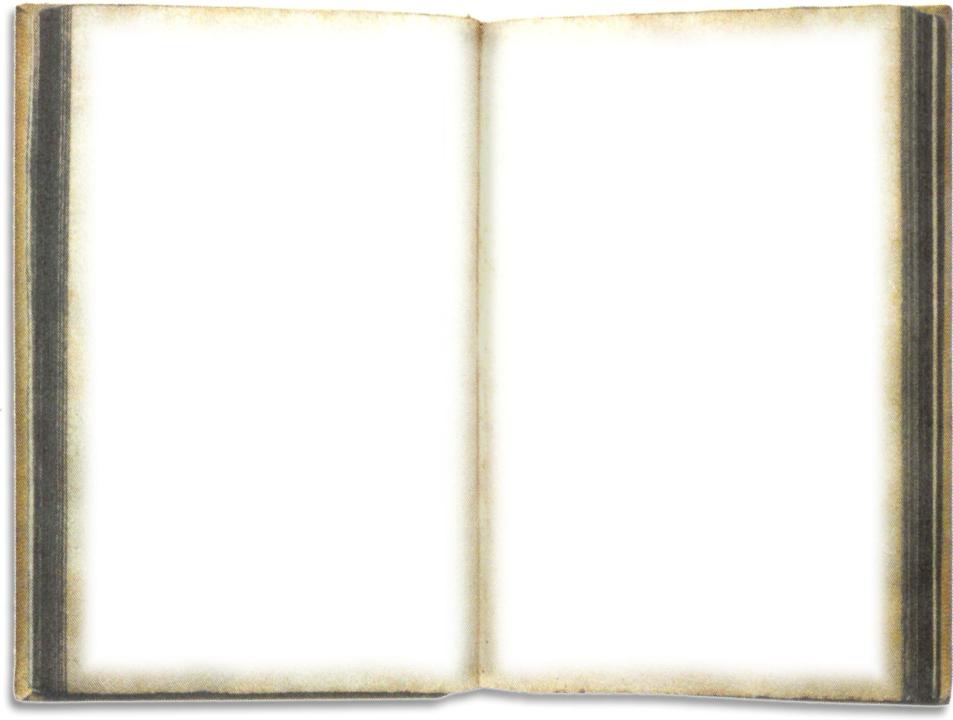 КГУ «Средняя школа №22»
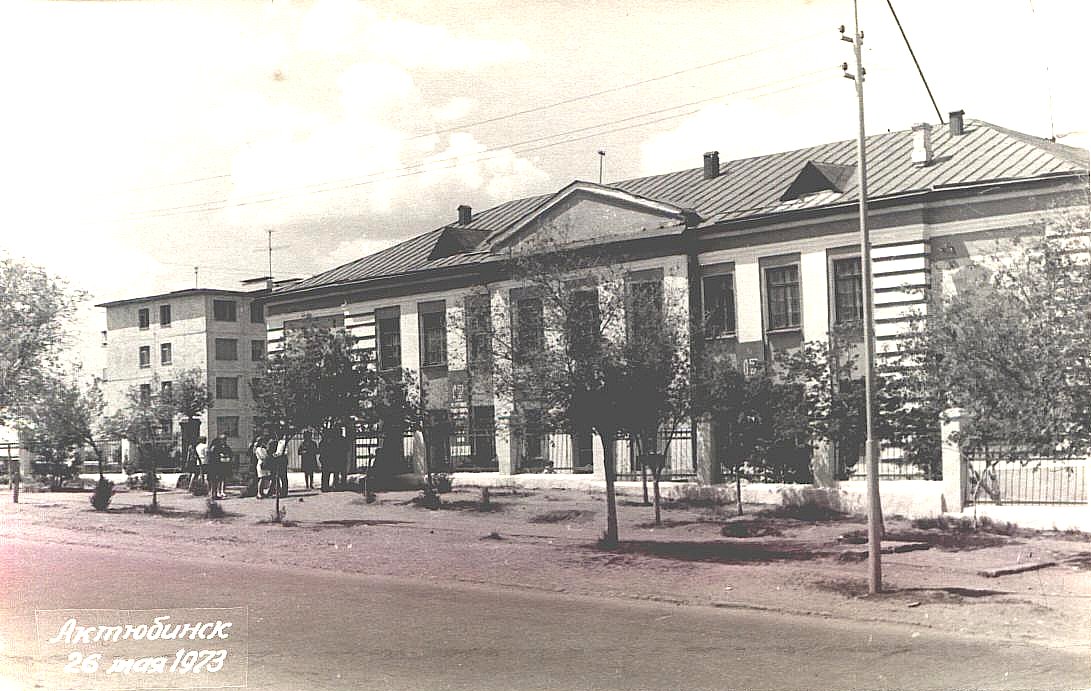 100 лет назад в декабре 1923 года наша школа гостеприимно распахнула  свои двери для первых учеников.
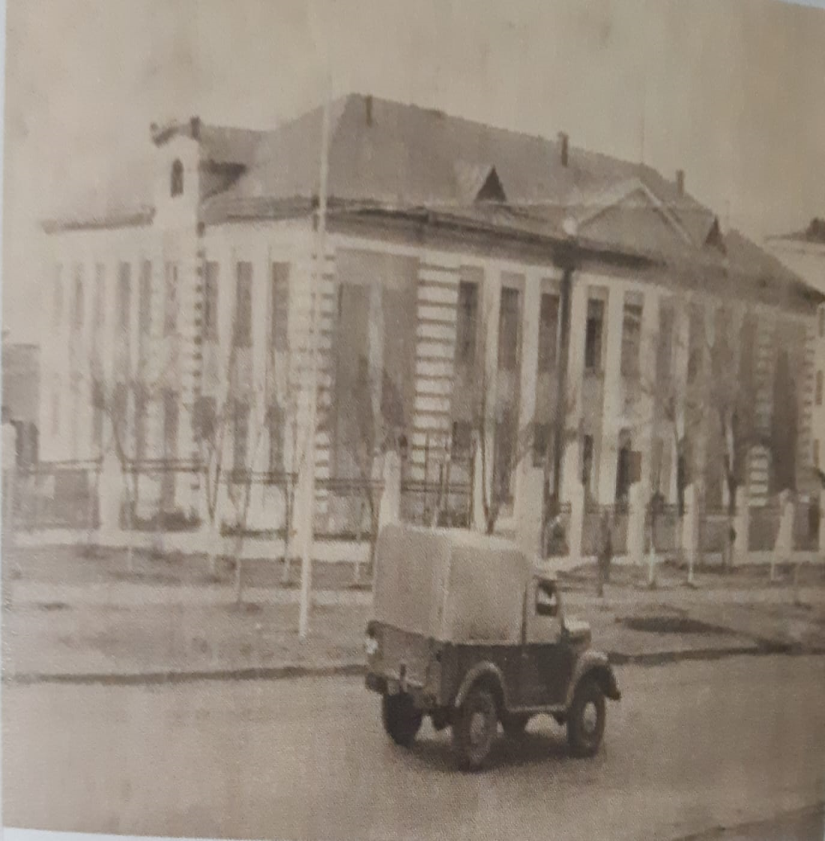 Так начиналась история нашей школы №22  по адресу:
 город Актобе,                                                          ул. Шернияза, дом 29
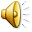 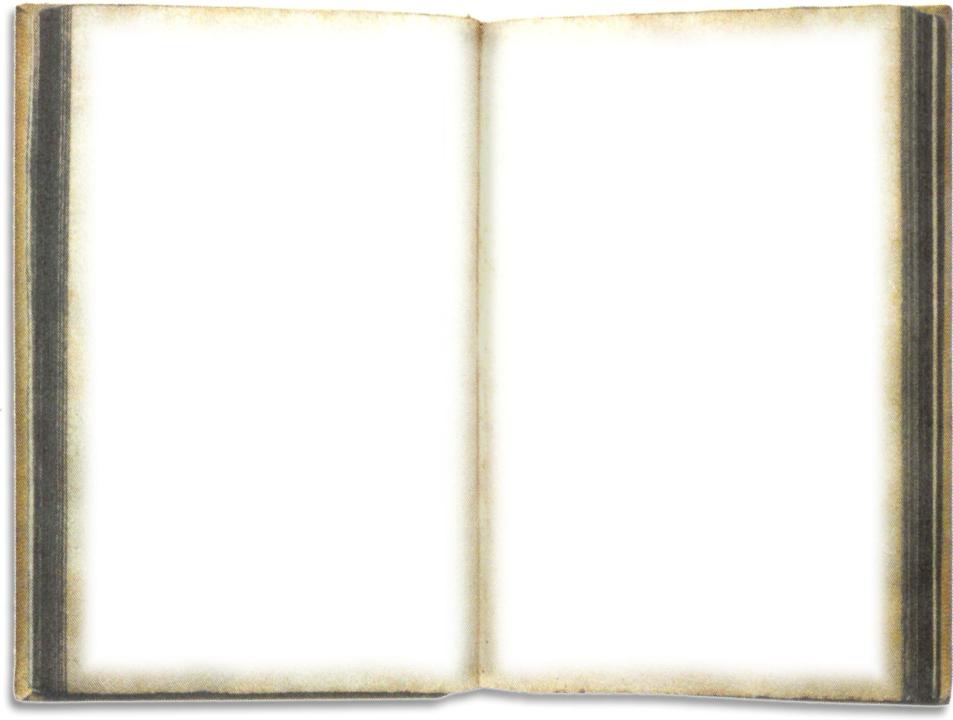 КГУ «Средняя школа №22»
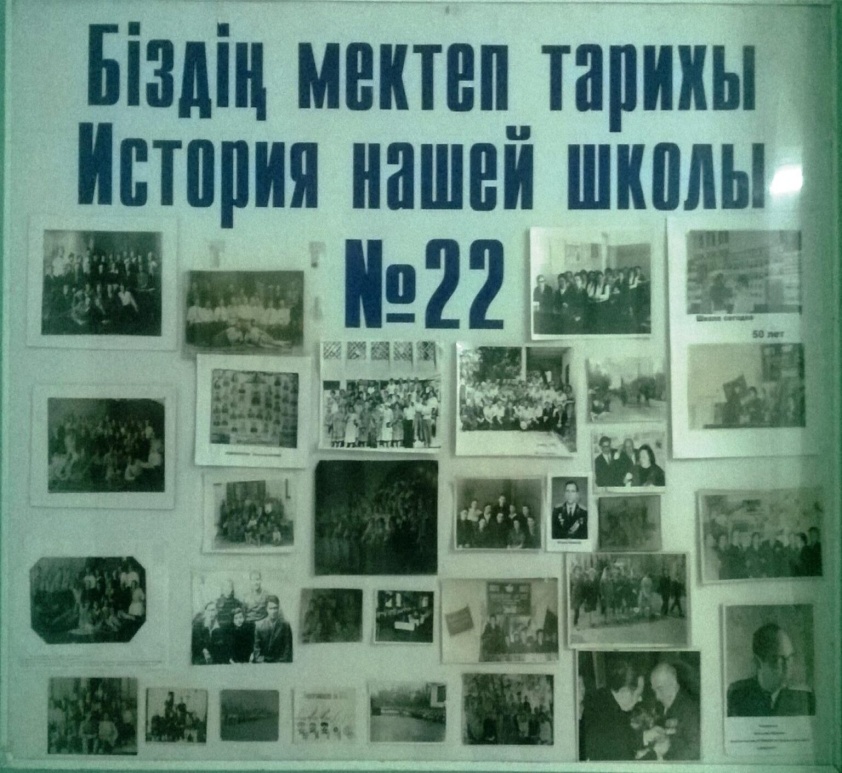 Именовалась железнодорожной средней школой № 45. 

С 1948 года называли «Образцовой».

С 1958 г в течении 3 лет была Школа № 470 Казахской железной дороги

С 01.01.1961 г переименована в среднюю школу №22
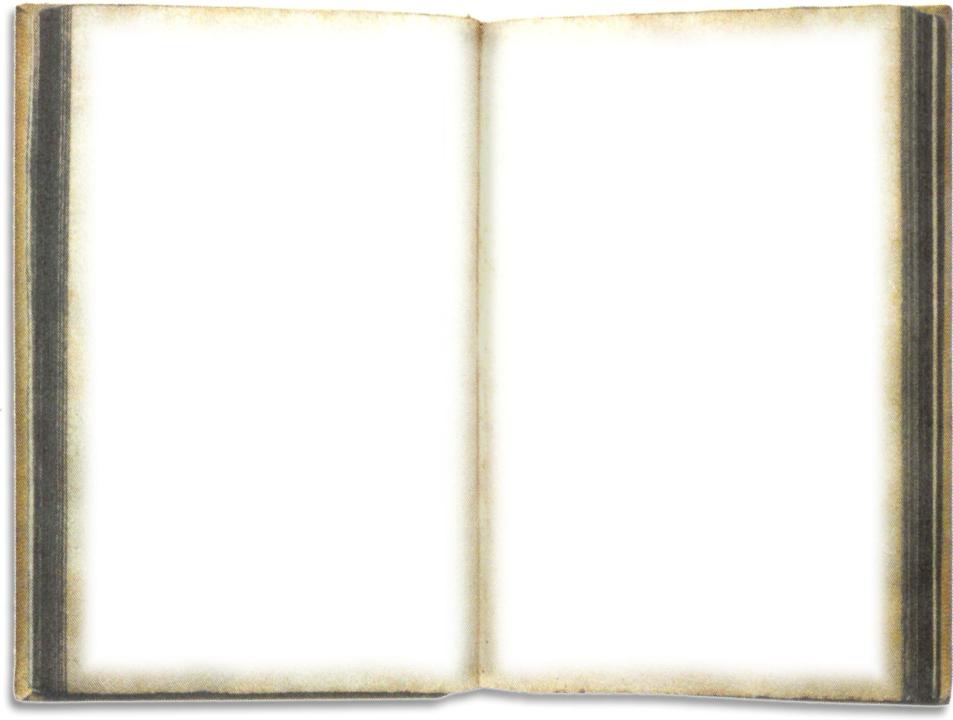 КГУ «Средняя школа №22»
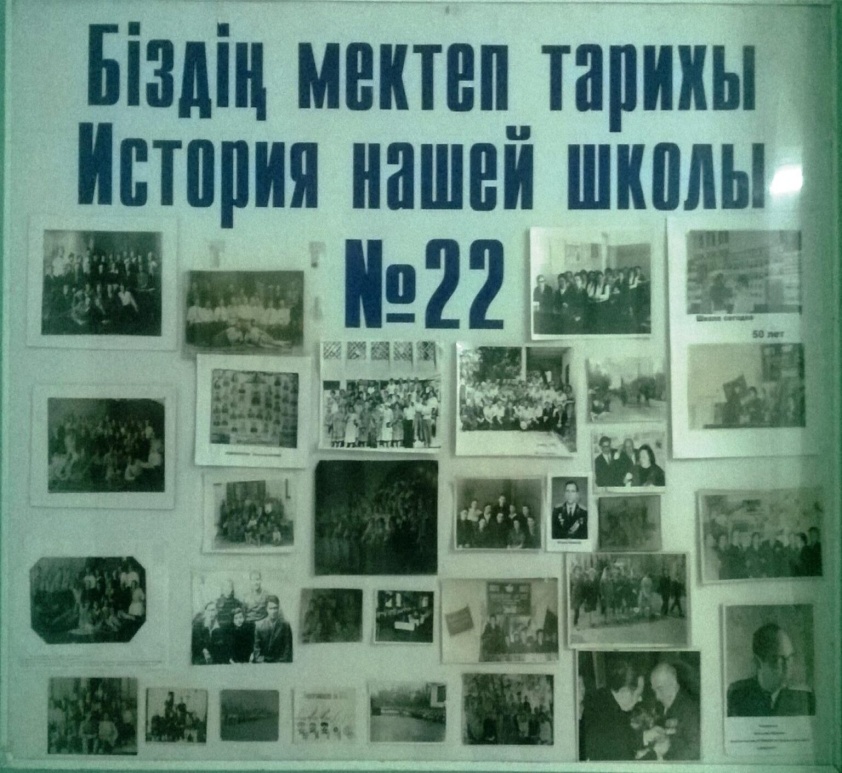 1941-1945 гг. на базе школы был открыт штаб легендарной 312 стрелковой дивизии.
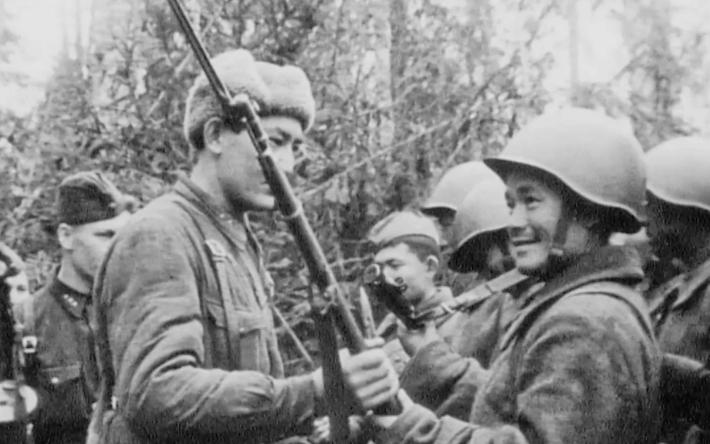 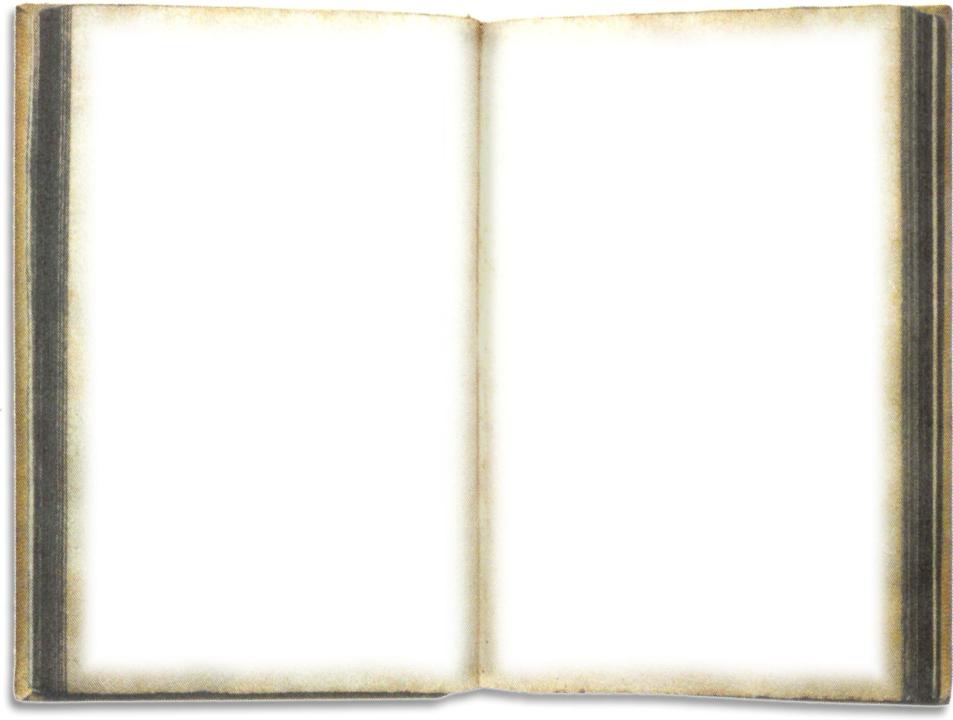 «Листая страницы …»
Приказ №43
По школе №45    от 5 мая 1942 г
Преподавателя математики т. Мусатову с 5 мая 1942 г считать освобожденной от работы как призванной в ряды РККА.
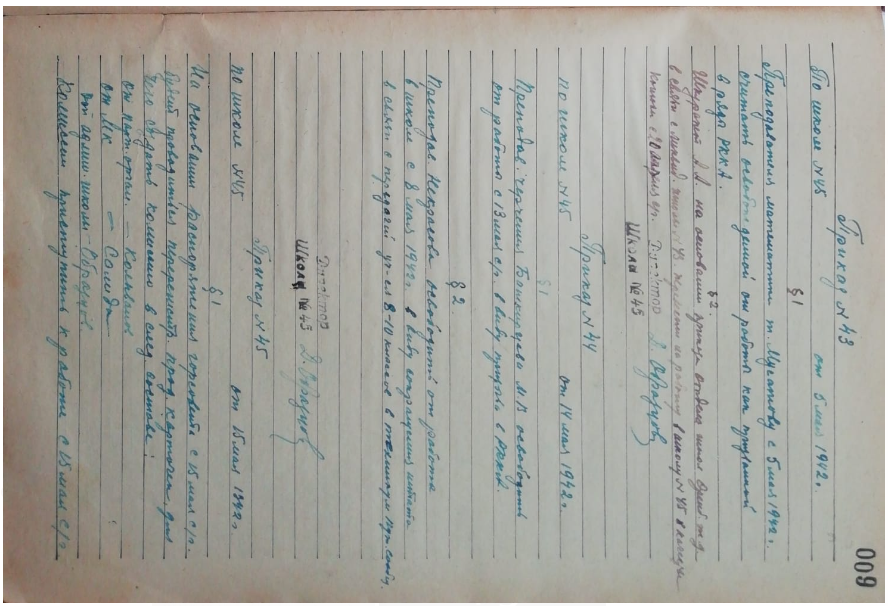 Приказ №44
По школе №45    от 14 мая 1942 г
Преподавателя черчения т. Башкирцева М.В. Освободить от работы с 13 мая 1942 г в виду призыва в РККА.
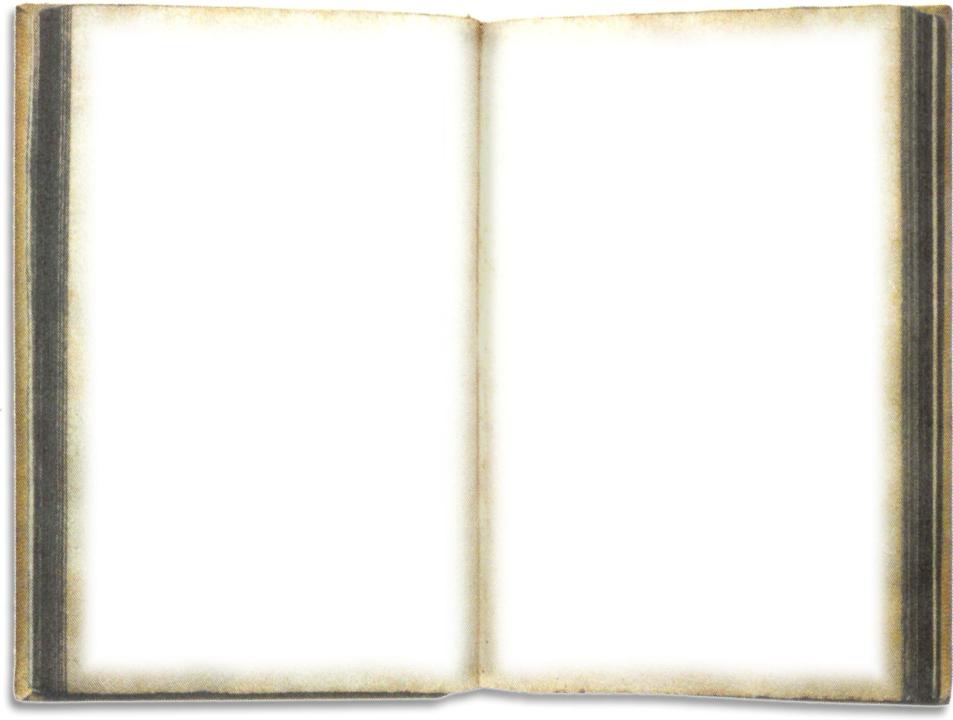 КГУ «Средняя школа №22»
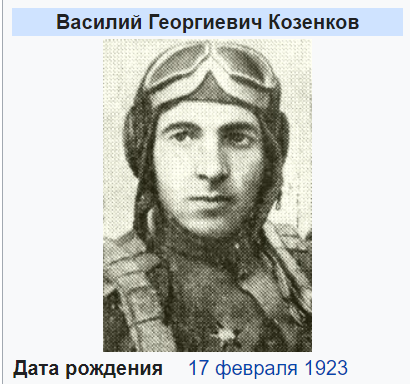 Многие комсомольцы нашей школы добровольно или по призыву уходили на фронт.  Среди них был будущий герой ВОВ Козенков Василий Георгиевич. Он погиб в 1944 году, и 6 мая 1965 года нашей  школе было присвоено его имя.
     Установлена на фасаде мемориальная доска
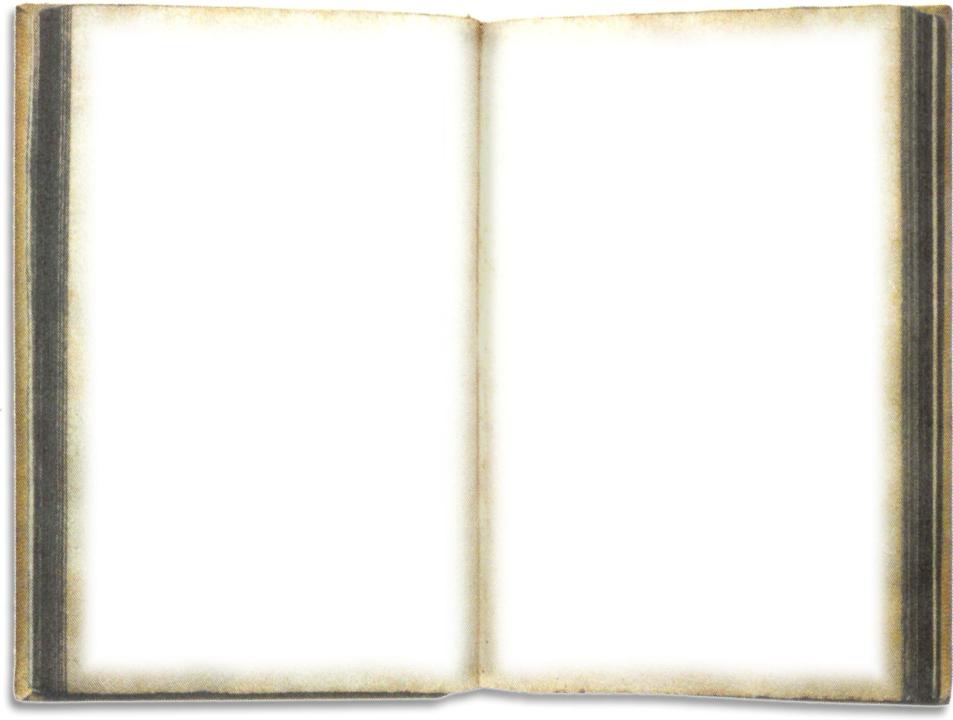 КГУ «Средняя школа №22»
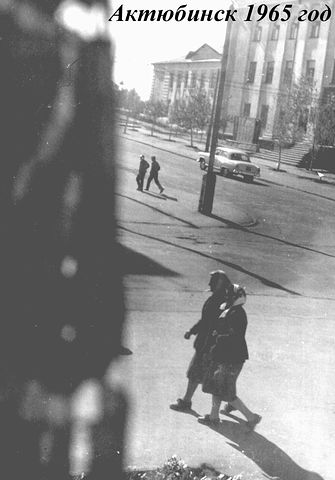 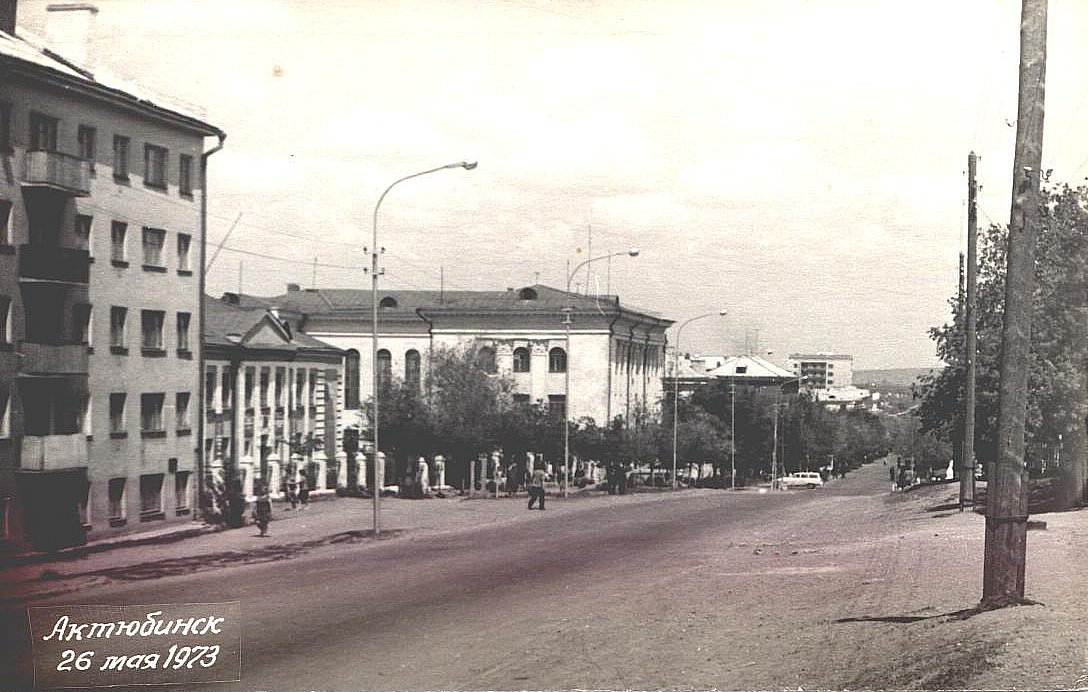 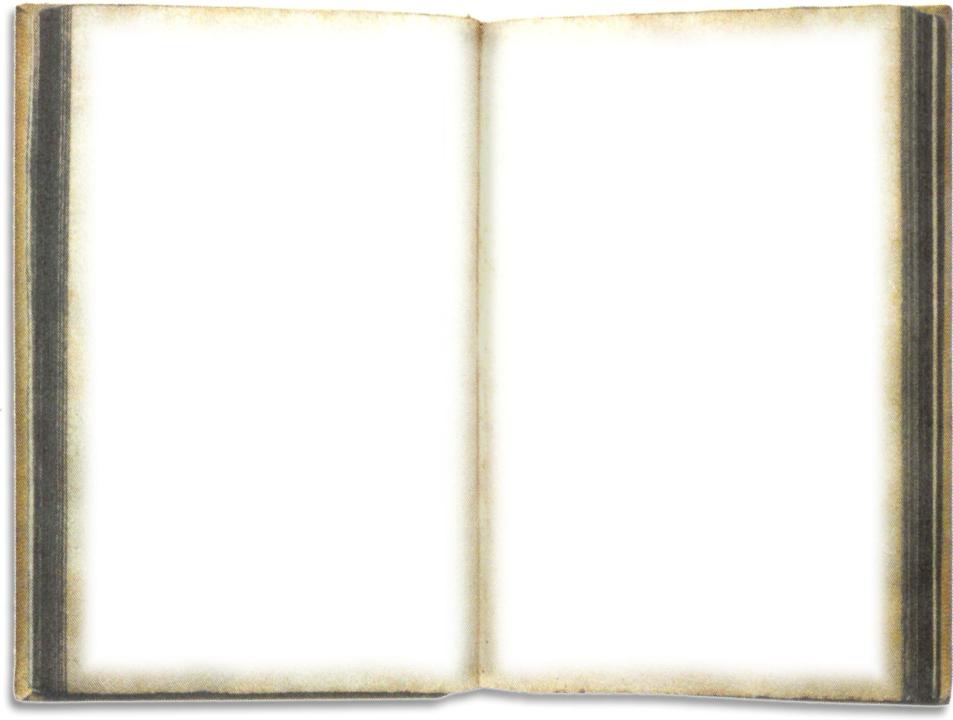 КГУ «Средняя школа №22»
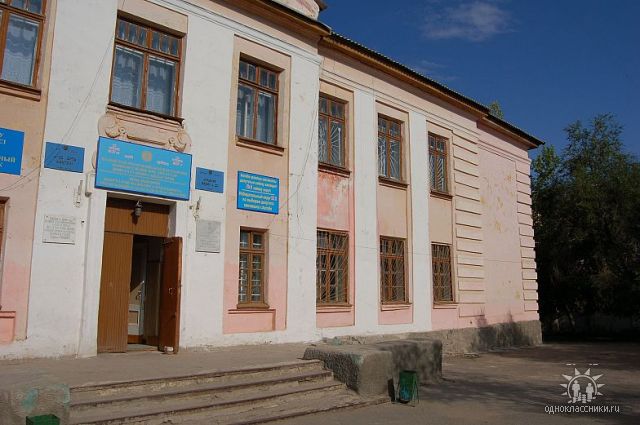 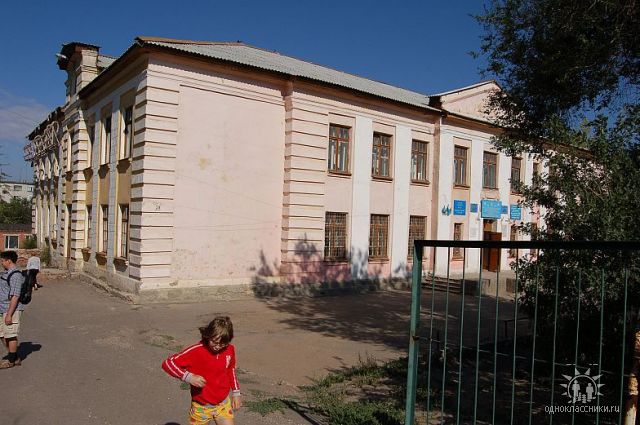 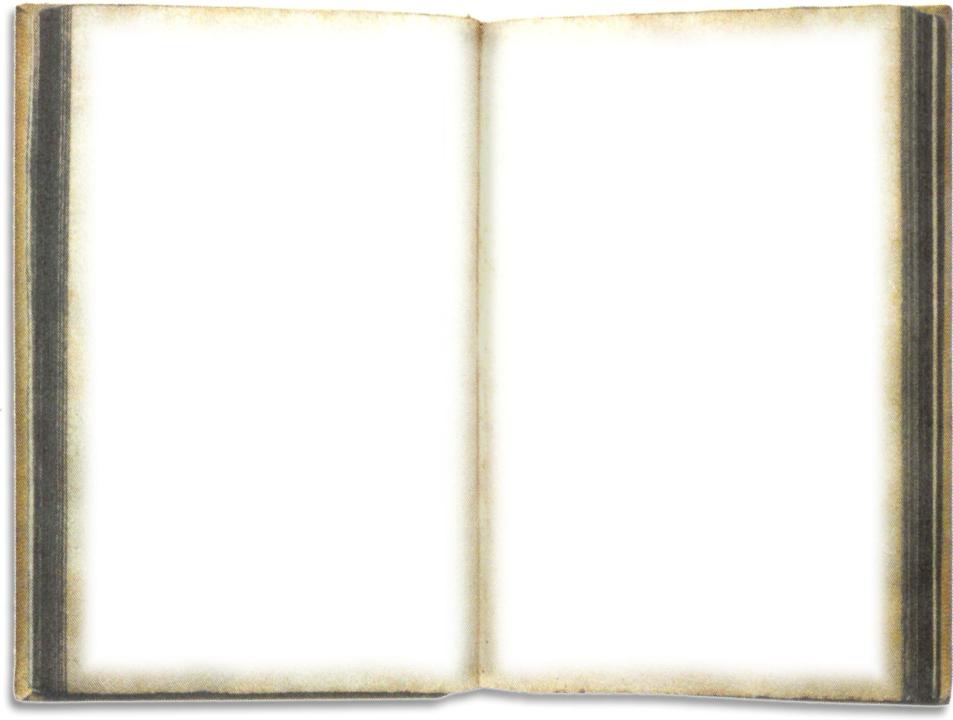 КГУ «Средняя школа №22»
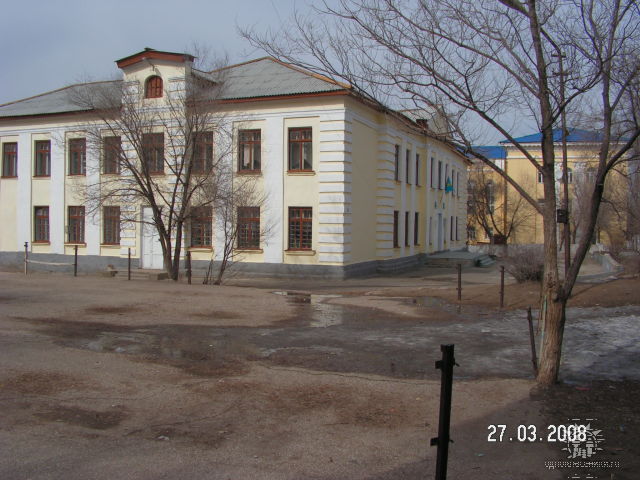 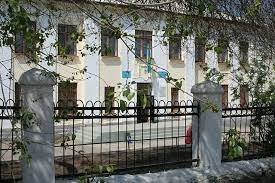 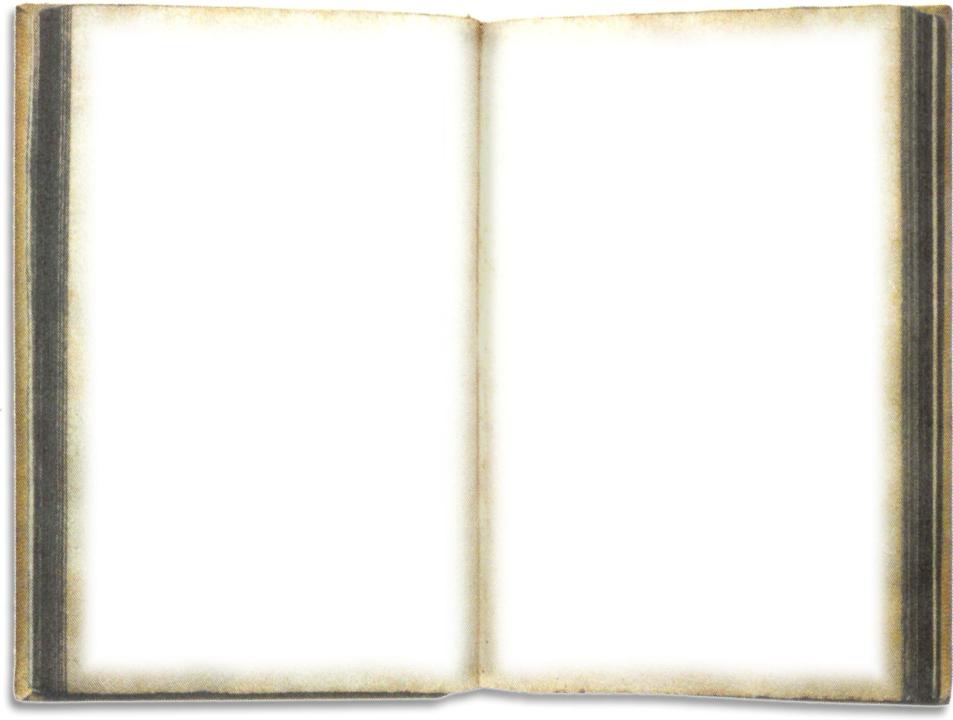 КГУ «Средняя школа №22»
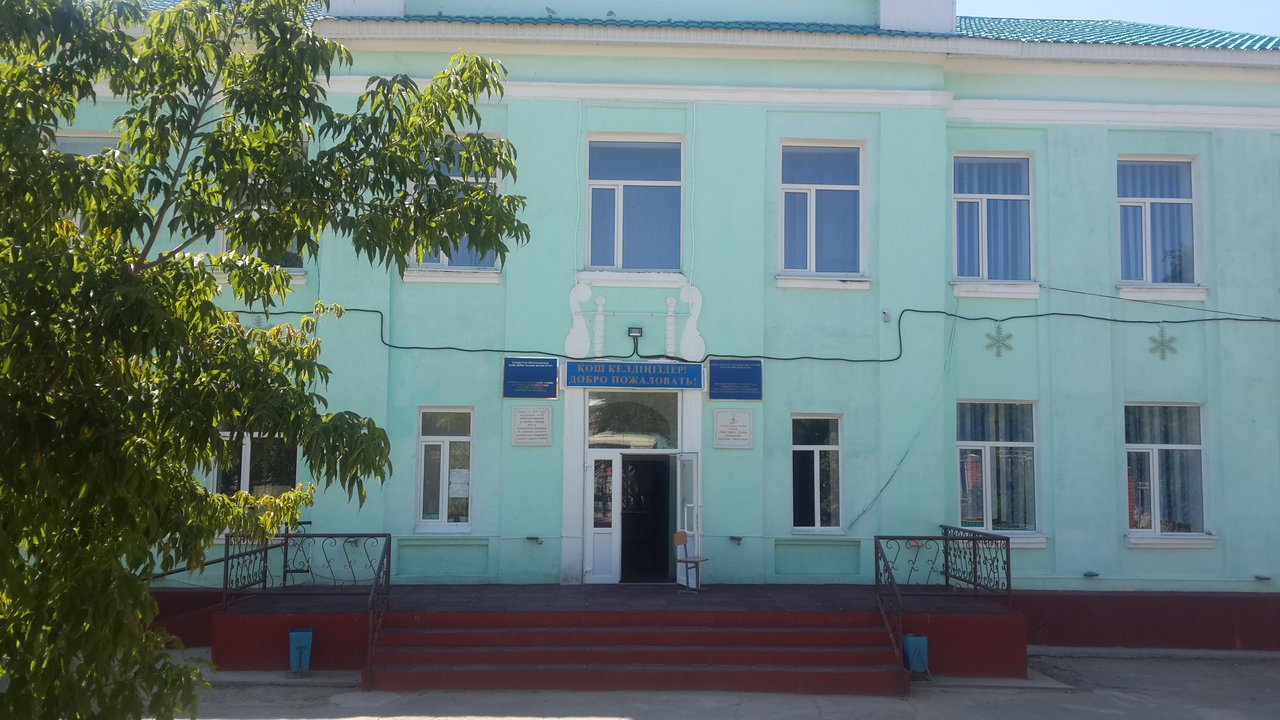 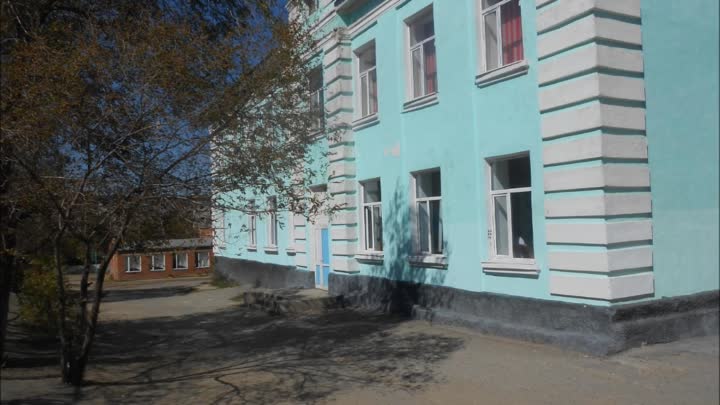 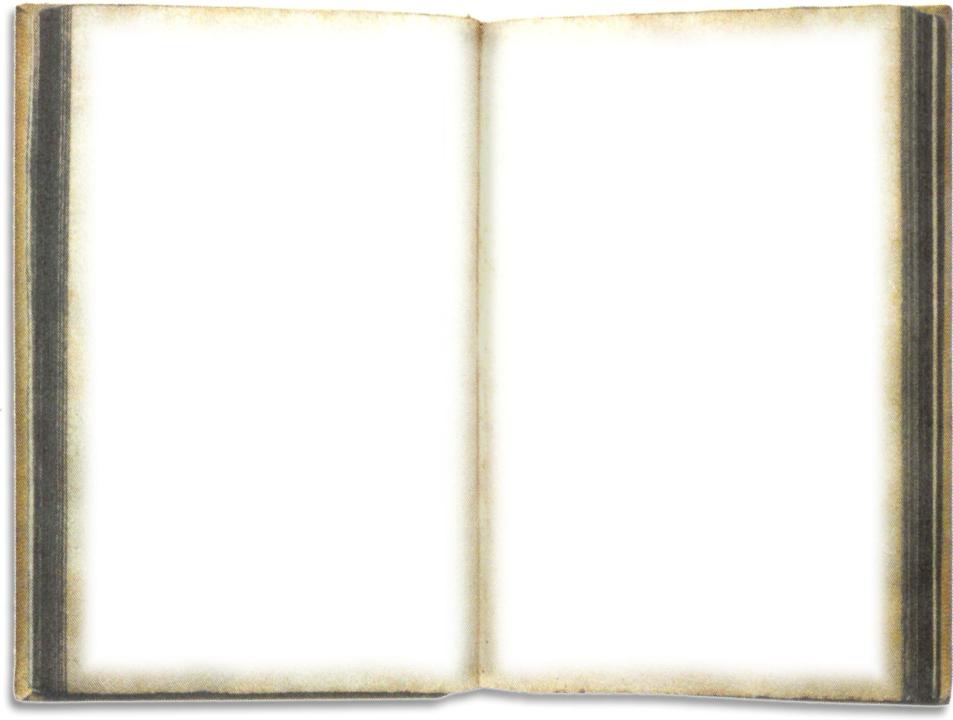 КГУ «Средняя школа №22»
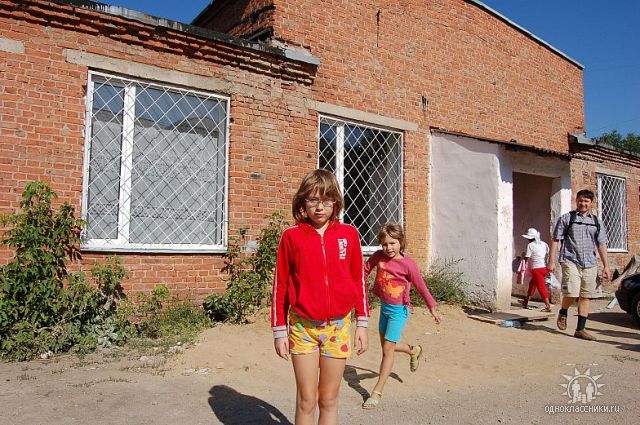 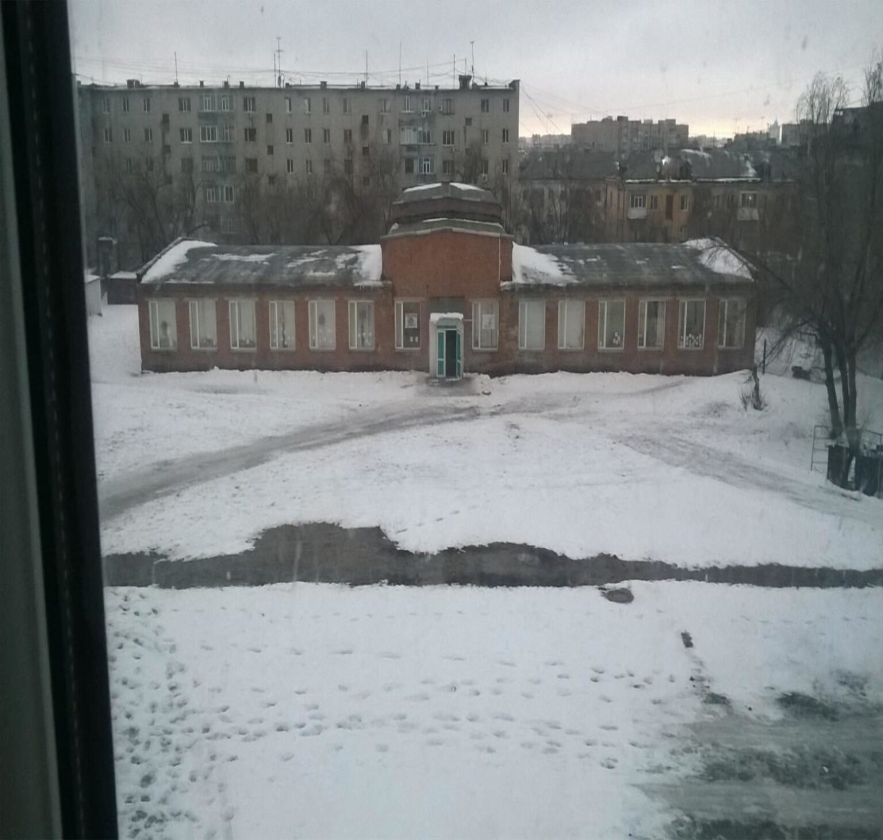 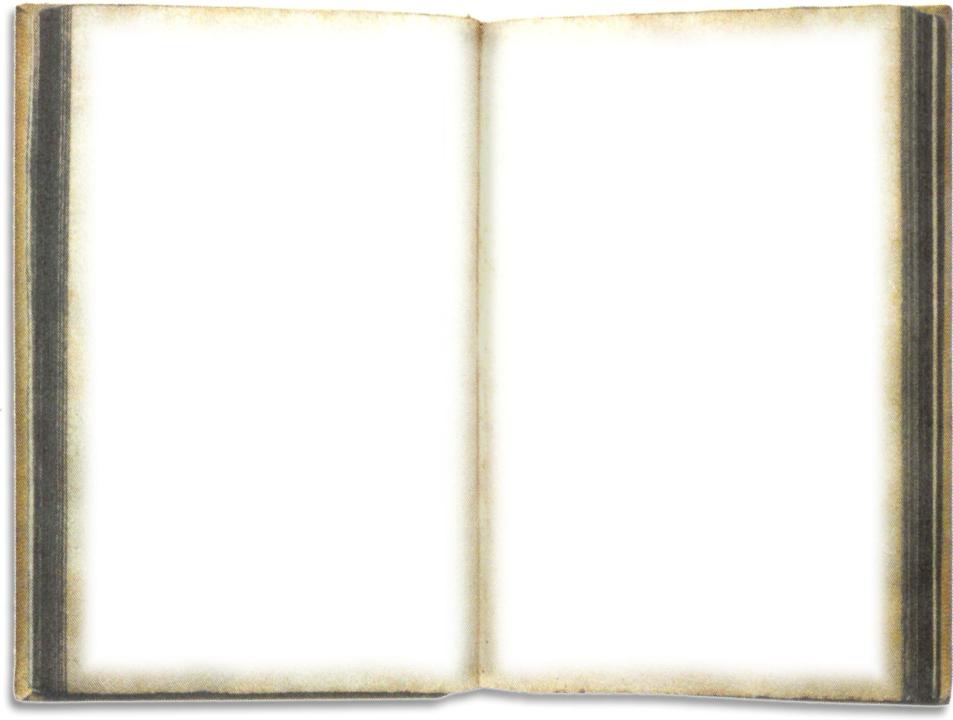 КГУ «Средняя школа №22»
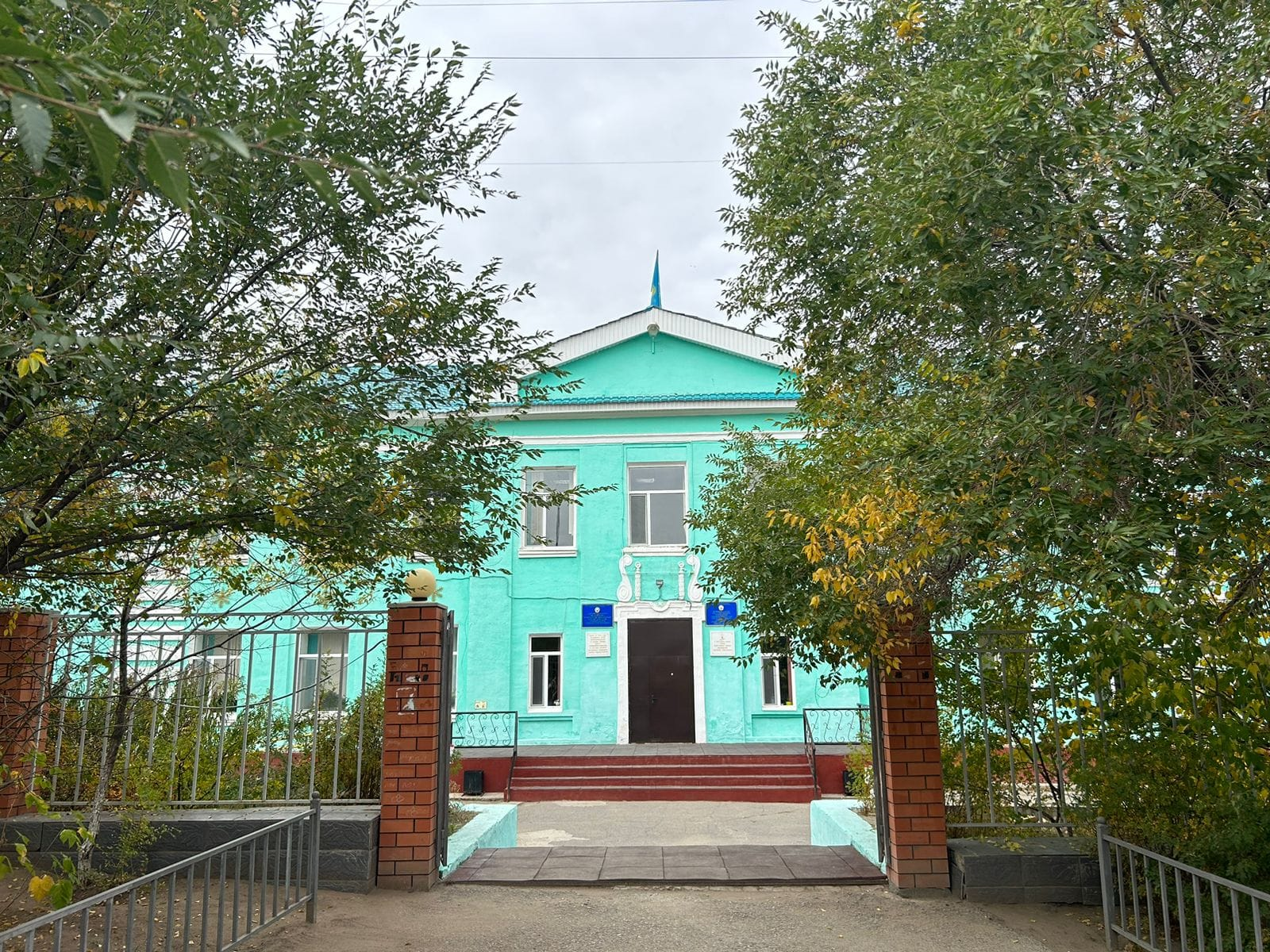 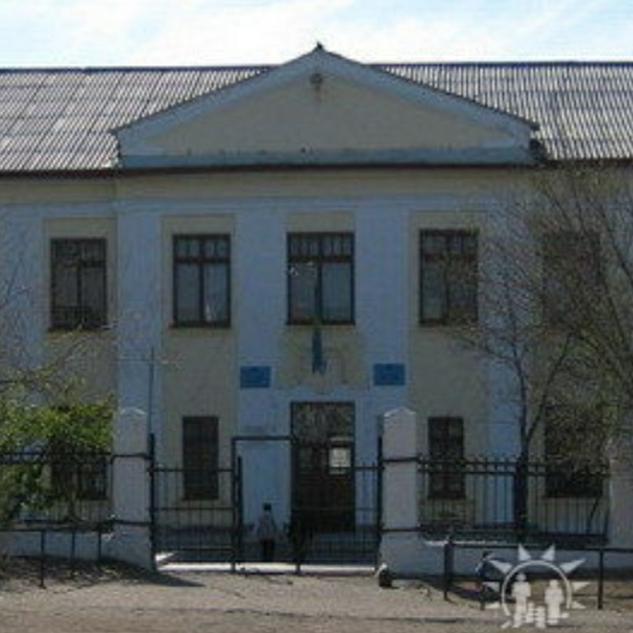 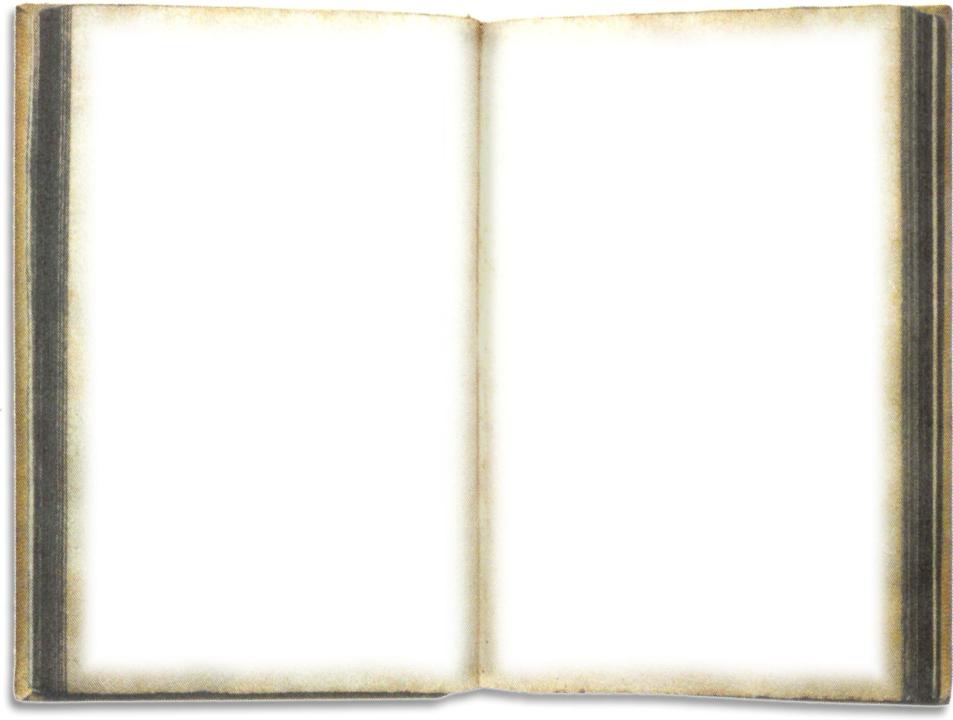 С Юбилеем,
родная школа!
100 лет
Юбилей – это замечательная возможность не только оглянуться назад и порадоваться достижениям, но и с вдохновением и оптимизмом посмотреть вперед! 
Желаем каждый день убеждаться в том, что жизнь прекрасна!
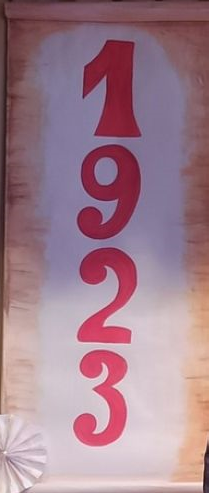 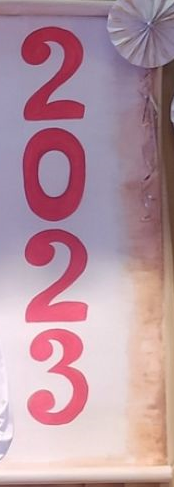